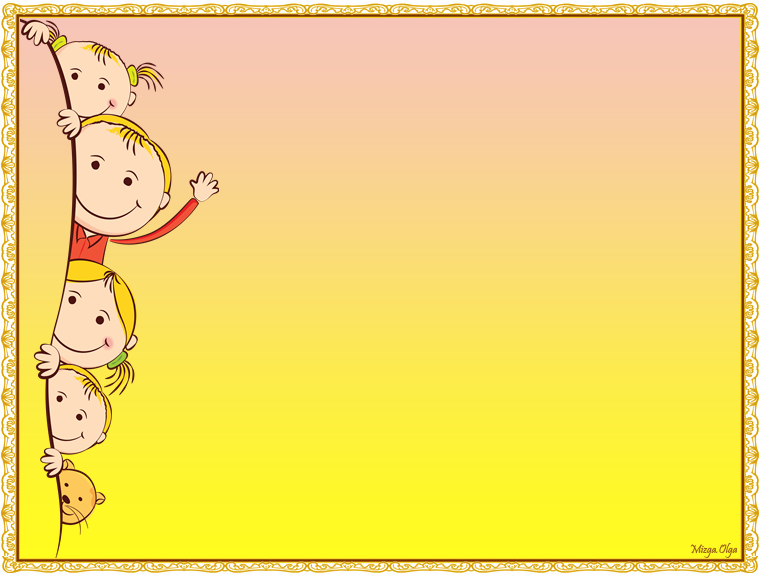 Муниципальное казённое дошкольное образовательное учреждение
«Детский сад г. Фатежа «Золотой ключик»
Фатежского района Курской области
Проект по физической культуре на тему: 
«Со здоровьем крепко дружим»
Инструктор по физической культуре
Клименко Ольга Васильевна
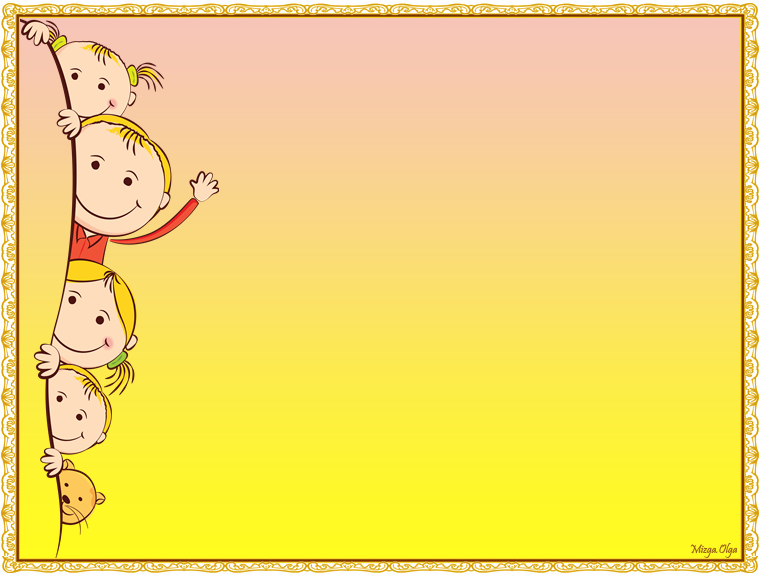 Направление: здоровье и       здоровый образ жизни.

Вид проекта: долгосрочный.

Участники проекта: педагоги, воспитанники и  родители.

Возраст детей: старший.
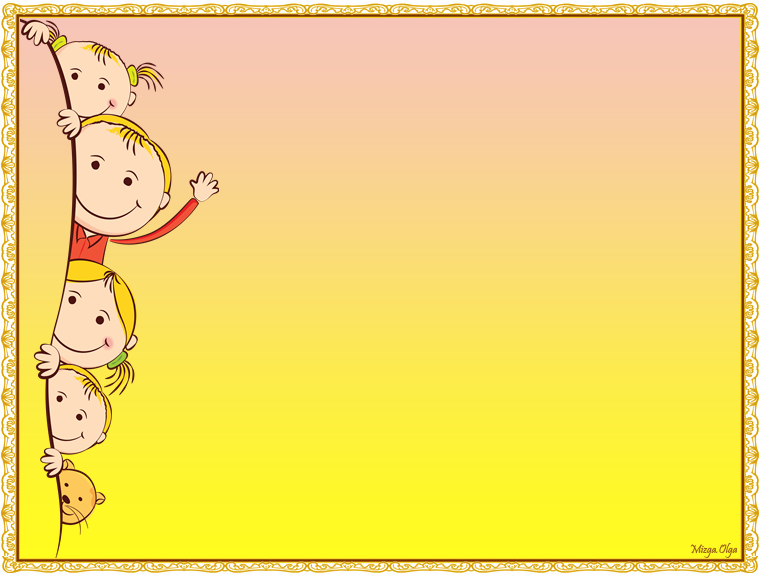 Актуальность проблемы: 
Основы здоровья и полноценного физического развития закладываются в дошкольном возрасте.

Проблема:
Незаинтересованность родителей в организации двигательной активности детей.
Недостаточные знания о физических навыках и умениях своих детей.
Невнимание родителей к здоровому образу жизни в семье.
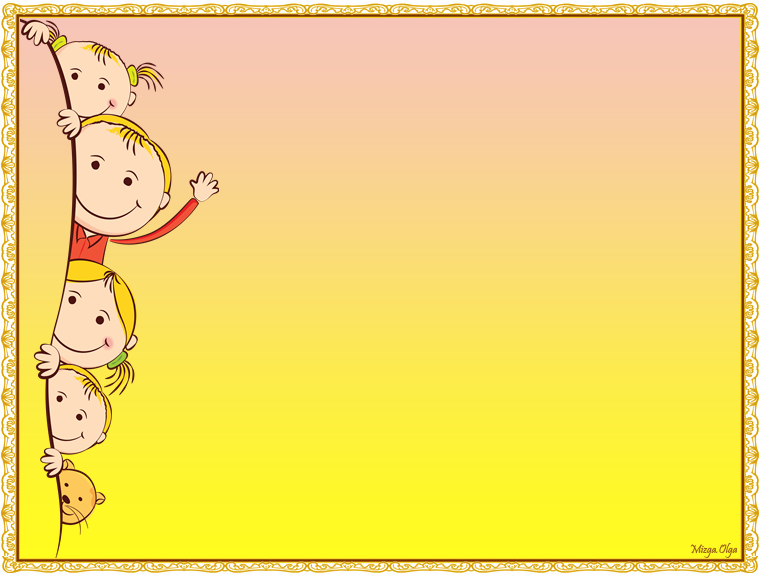 Цель:
 1. Создание необходимых условий воспитания и развития, направленных на сохранение и укрепление физического здоровья детей.

2. Формирование у всех участников проекта мотивации к сохранению и укреплению здоровья.
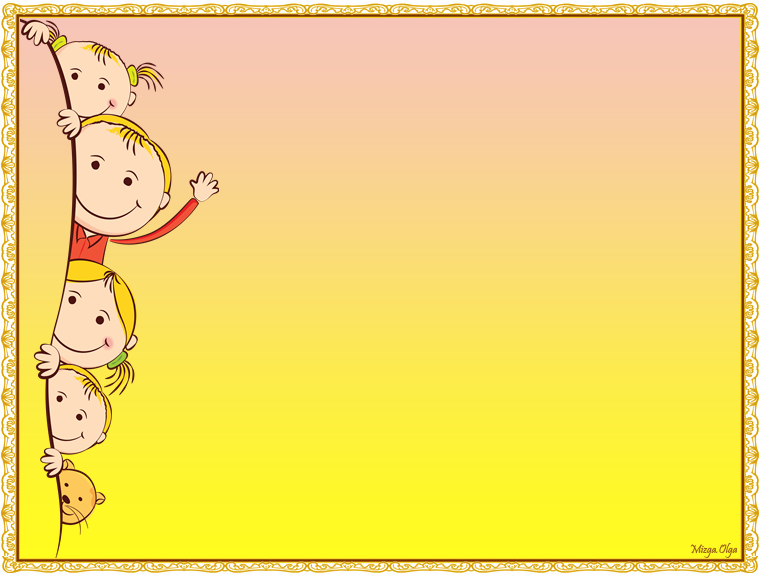 Задачи:
Для детей: 
Повысить интерес к занятиям физической культурой и спортом.
Расширять двигательные возможности каждого ребёнка.

Для педагогов:
Повышать уровень профессиональной компетентности в ходе реализации проекта.
Обогащать физкультурно-оздоровительную среду в ДОУ.

Для родителей:
Приобщить родителей к жизнедеятельности ДОУ через поиск и внедрение наиболее эффективных форм  сотрудничества.
Укрепить детско-родительские взаимоотношения путём проведения совместных мероприятий.
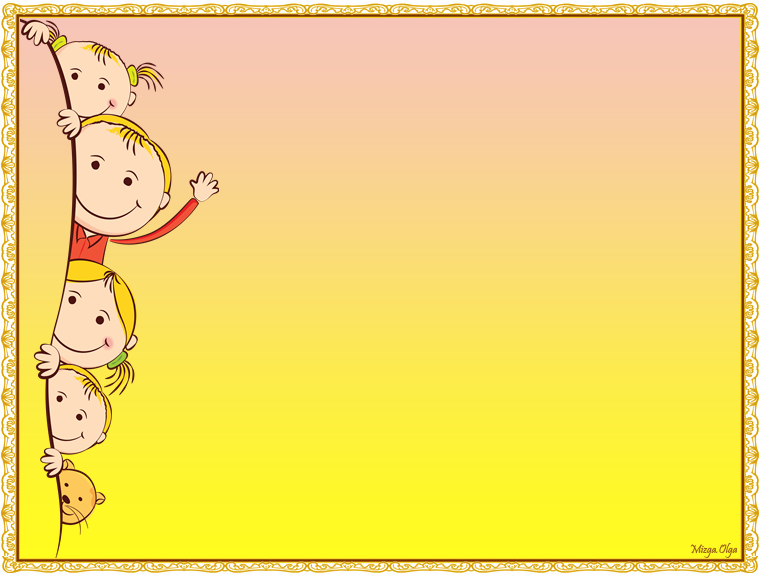 Ожидаемые результаты:
У детей появиться интерес к занятиям физической культурой.
Заинтересованность у родителей и педагогов к совместной оздоровительной работе в ДОУ.
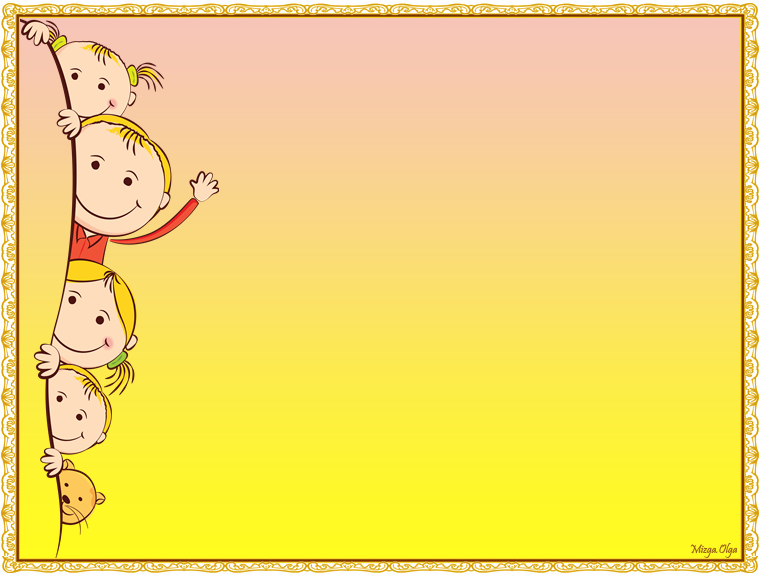 Продукты проекта:
Стенгазета «Спортивное лето моей семьи».
Фото отчёты спортивных досугов и открытых занятий.
Консультации для родителей.
Мастер класс для педагогов на тему: «Изготовление нестандартного оборудования для спортивных уголков.
Консультация для родителей по изготовления «Дорожек здоровья»
Выставки рисунков «Зимние забавы», «Виды спорта», «Что для здоровья хорошо, что плохо».
Беседа с детьми «Правильная осанка»
Дидактические игры «Подбери спортивный инвентарь», «Виды спорта».
Спортивные загадки
Мастер класс для педагогов «Зарядка в кроватке»
Участие в конкурсе «Воспитатель года»
Анкетирование для родителей.
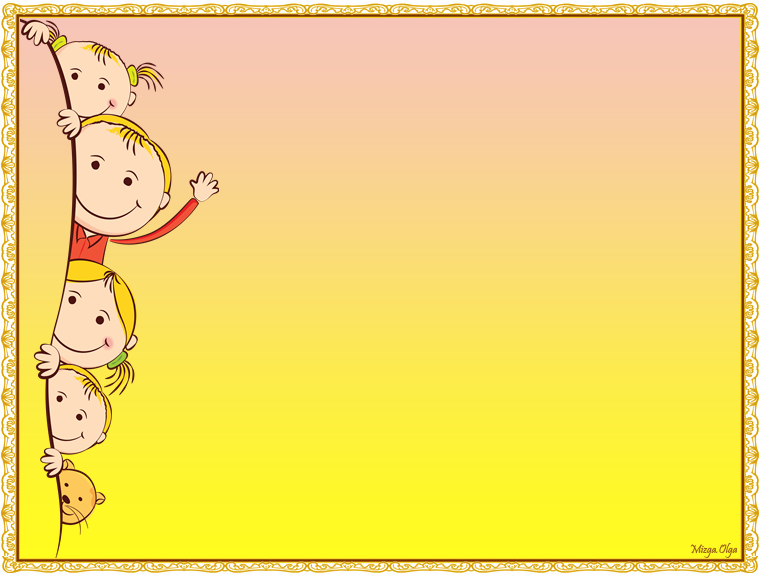 План проекта
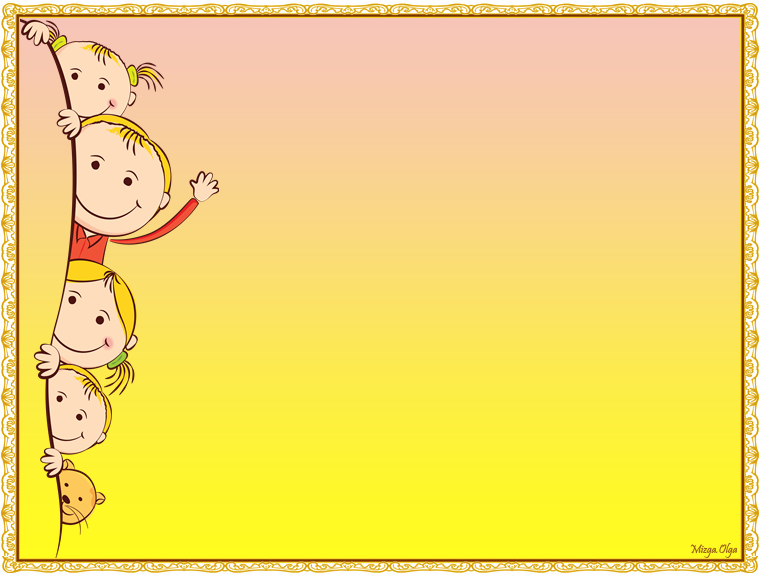 Фото отчёт проделанной работы на август
«Мама, папа, я спортивная семья»
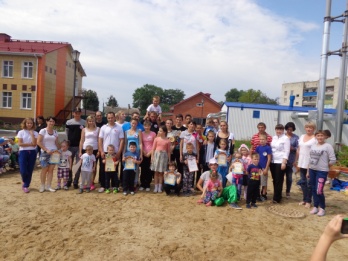 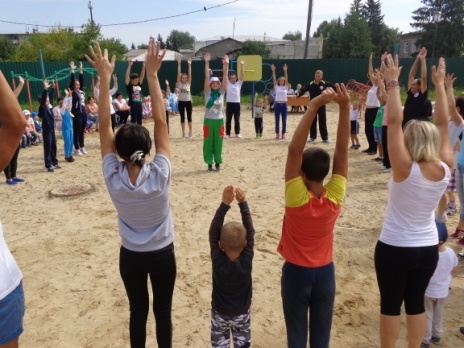 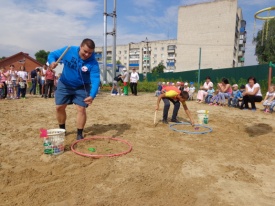 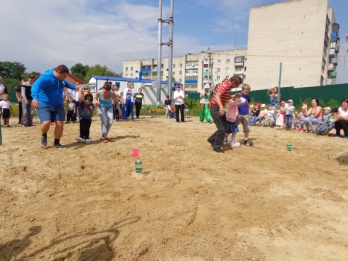 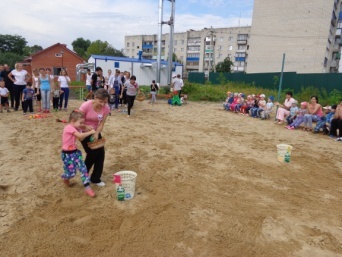 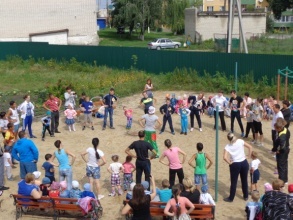 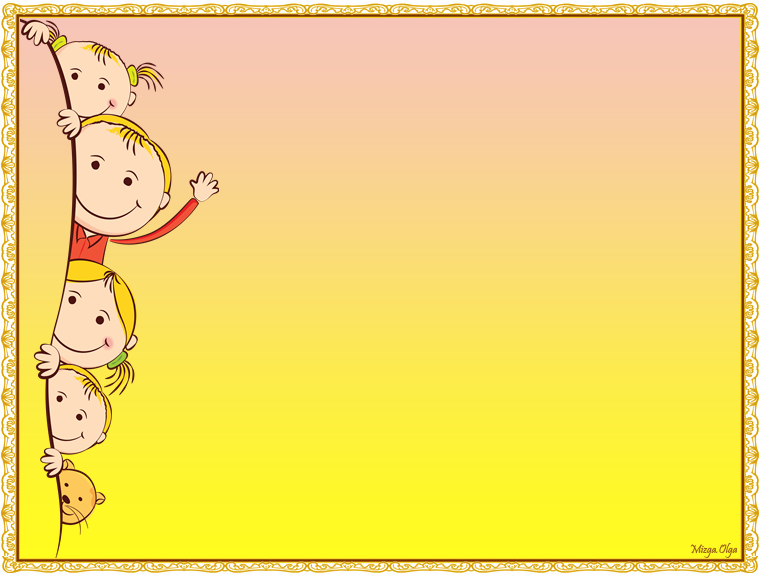 Сентябрь
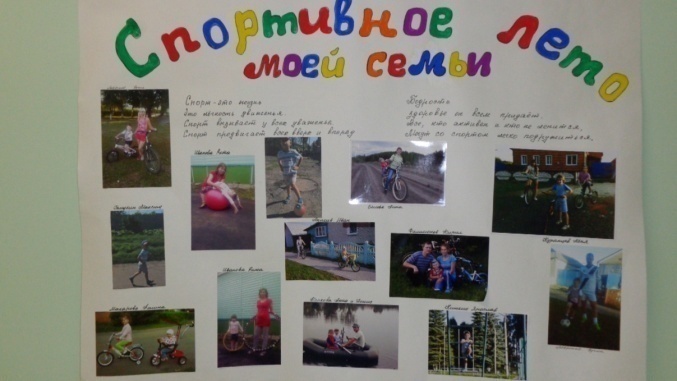 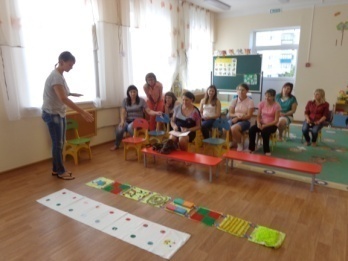 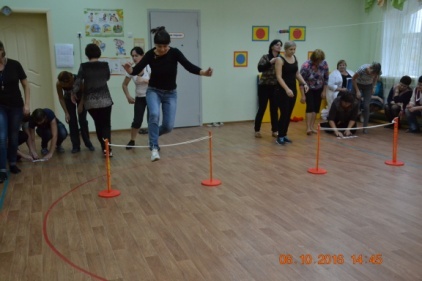 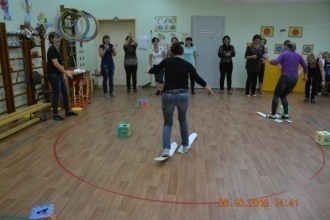 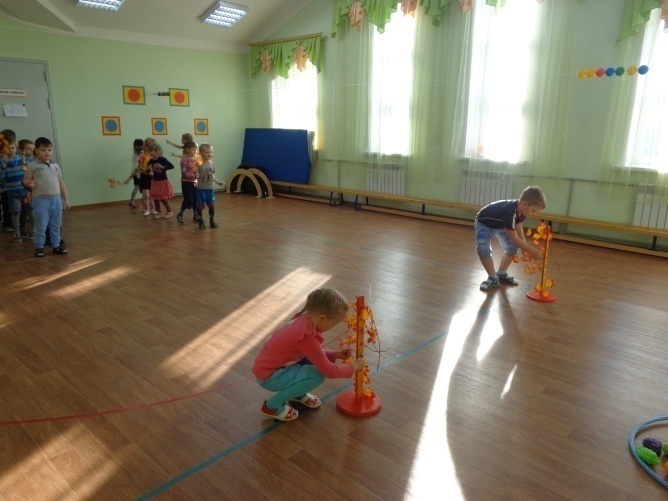 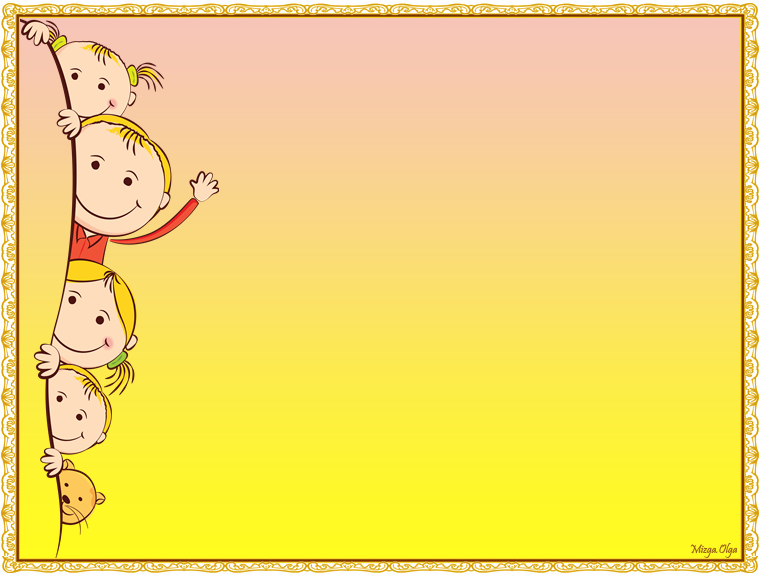 Октябрь
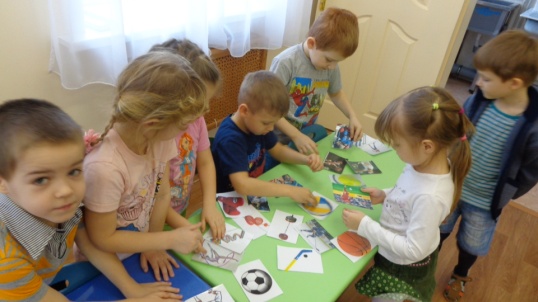 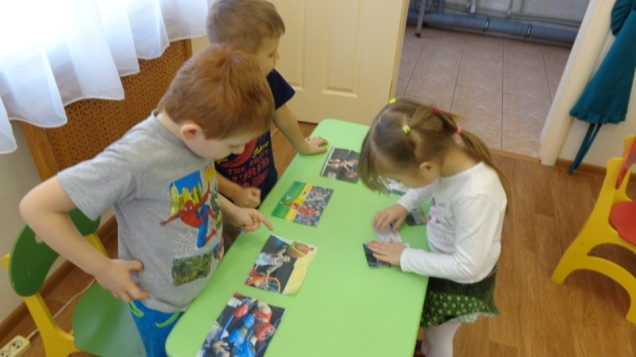 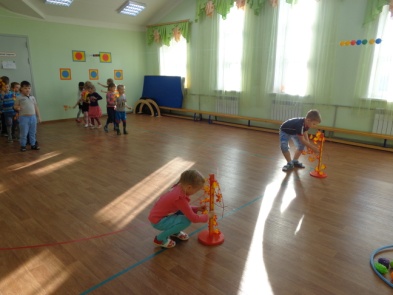 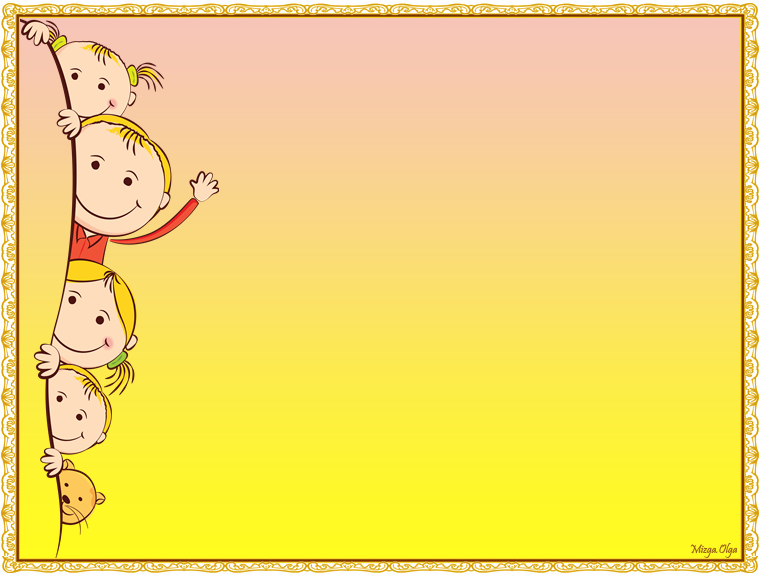 Ноябрь
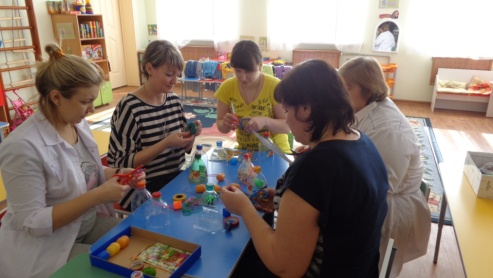 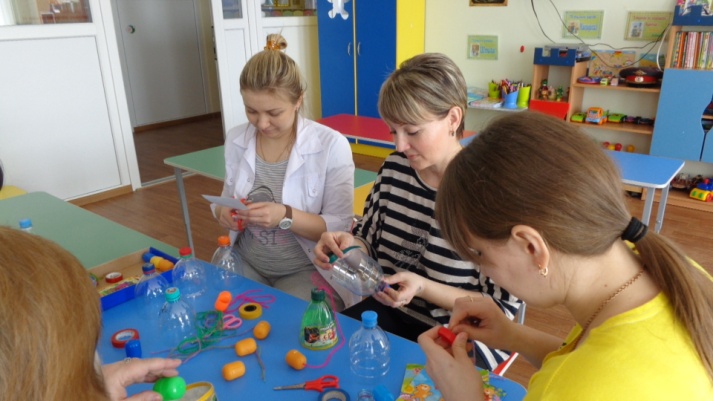 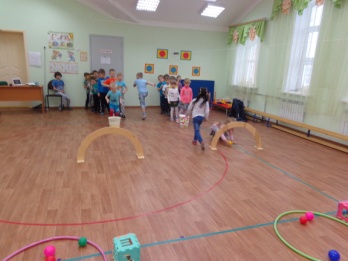 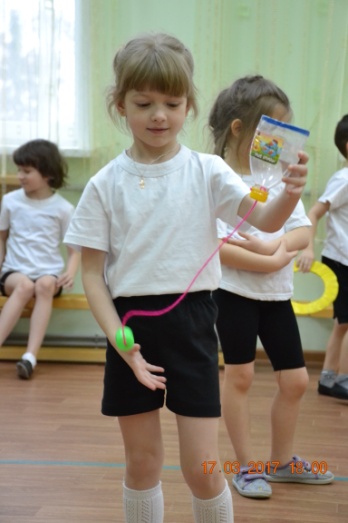 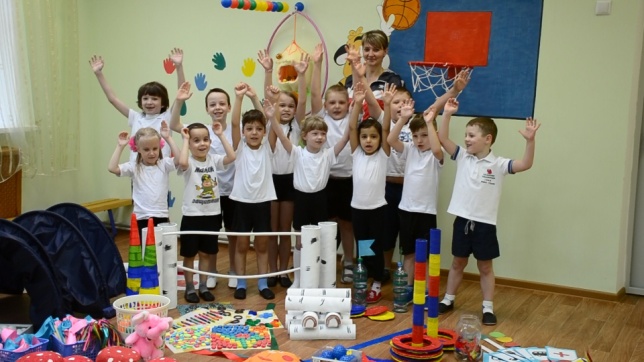 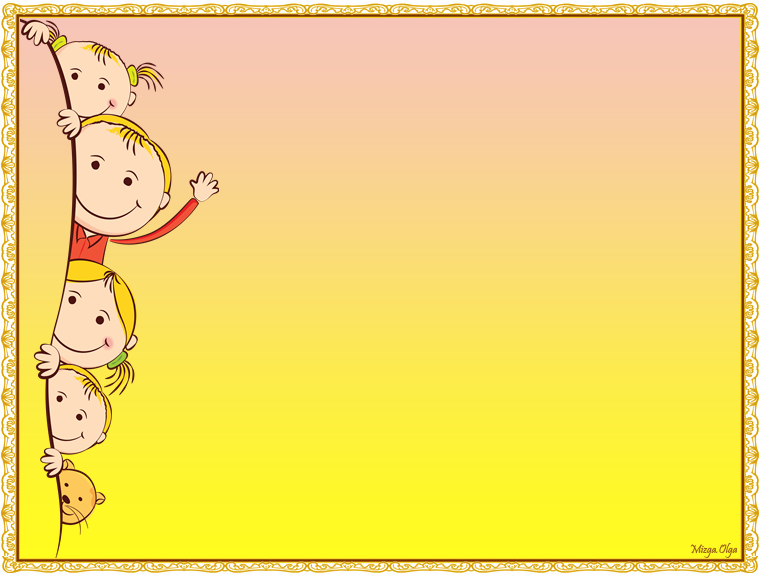 Декабрь
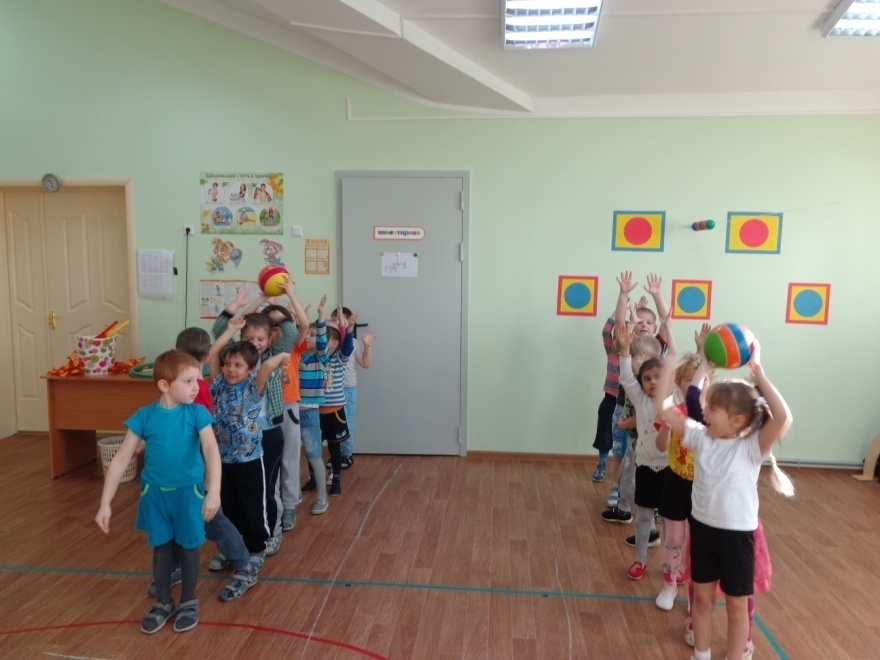 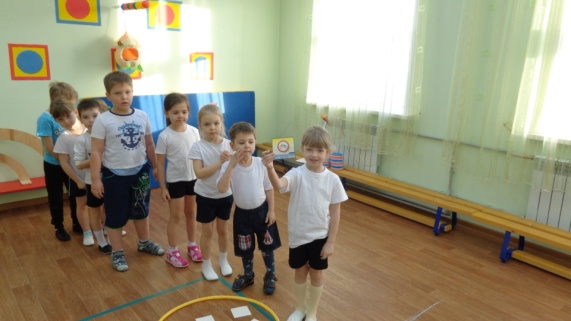 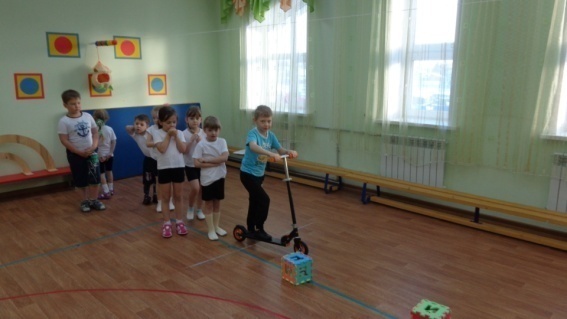 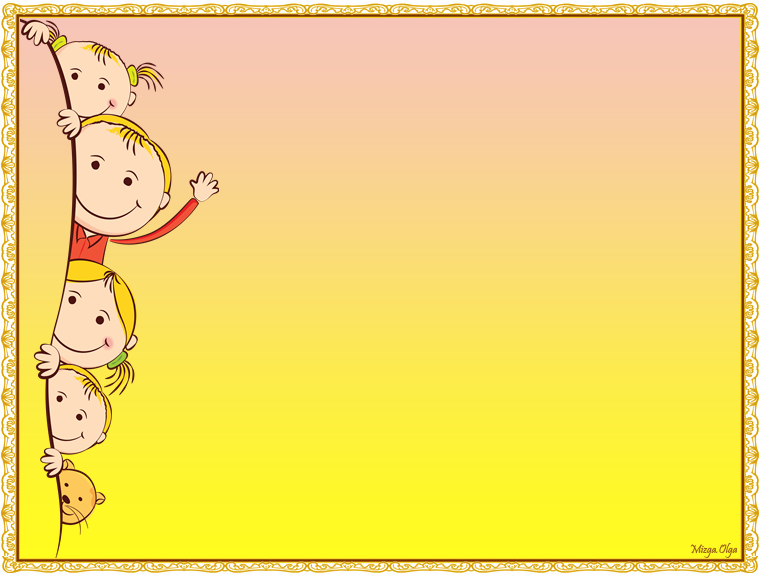 Январь
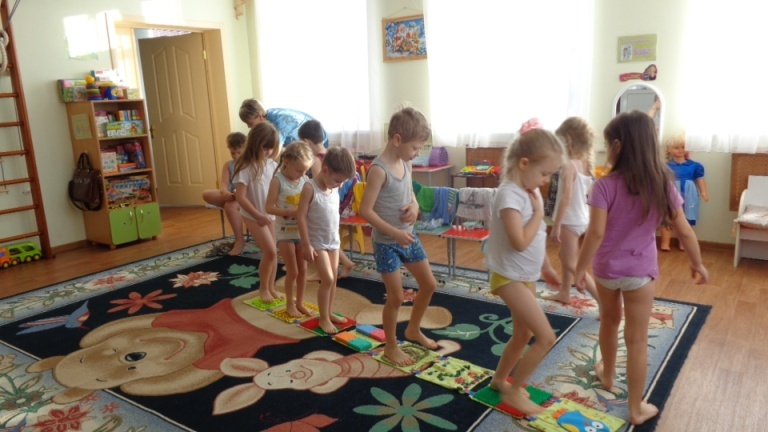 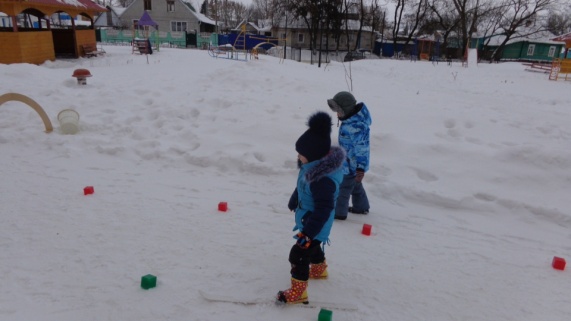 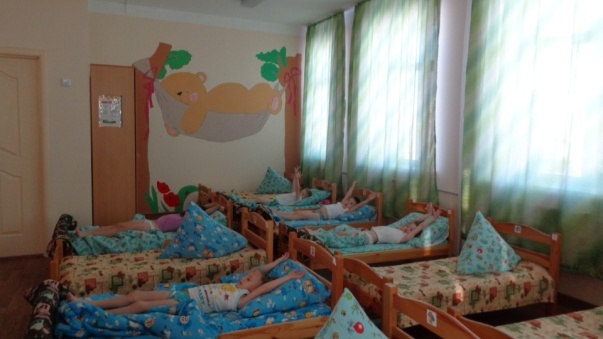 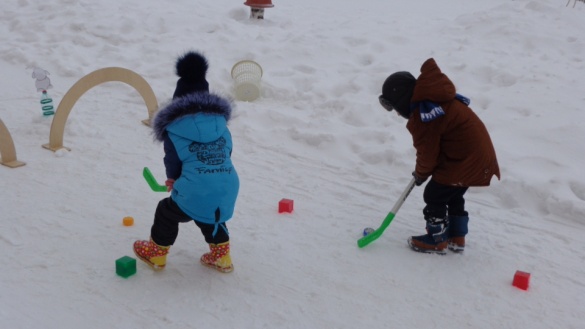 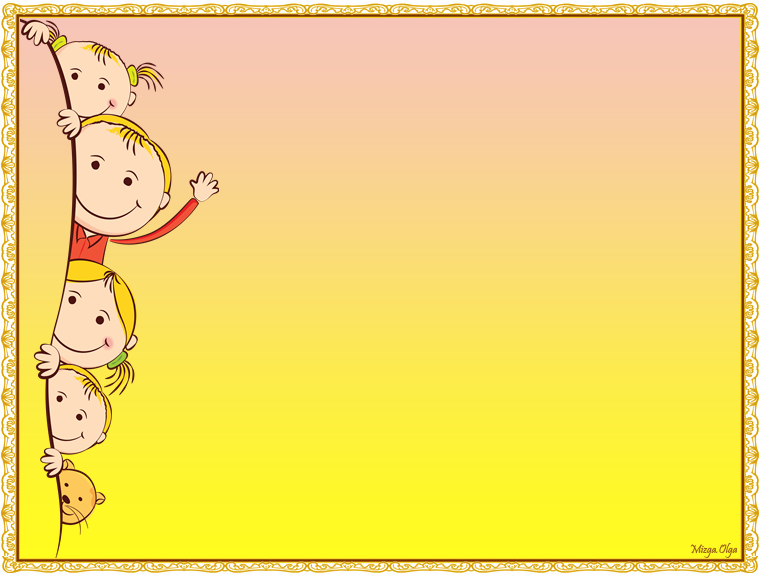 Февраль
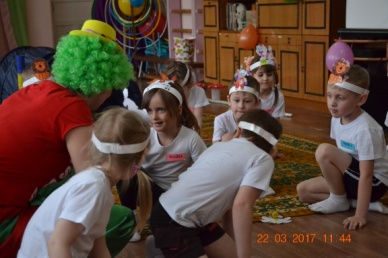 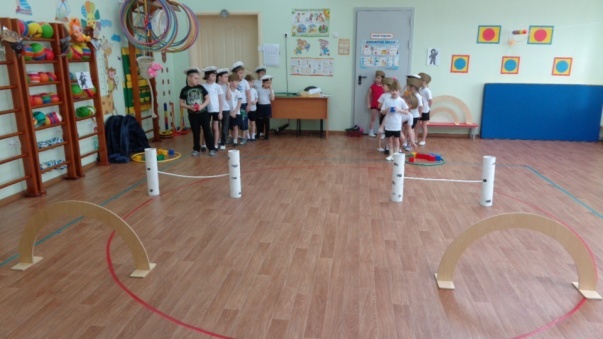 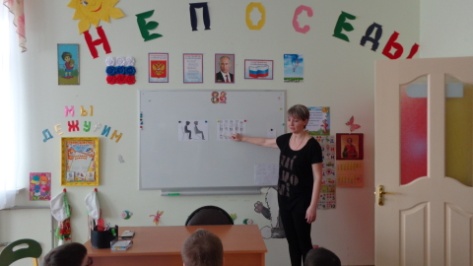 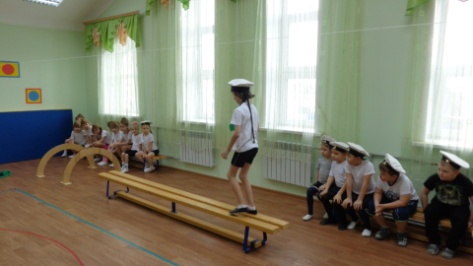 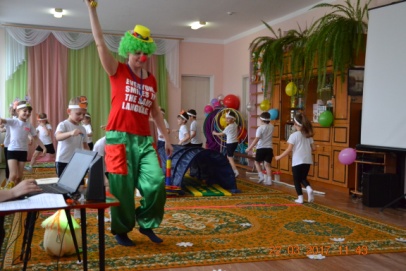 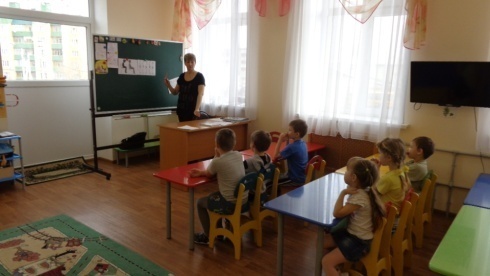 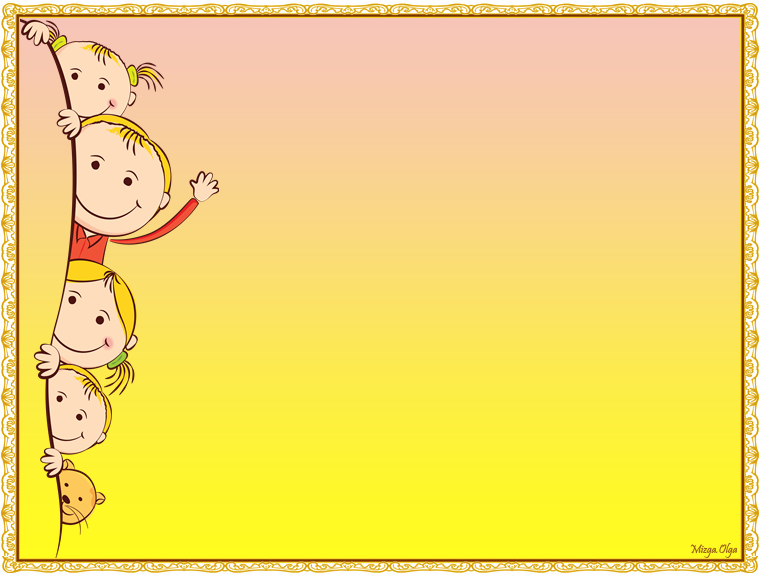 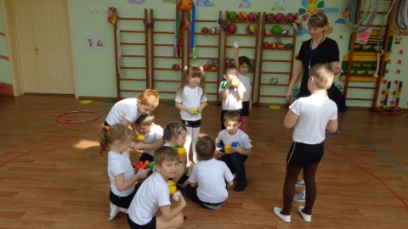 Март
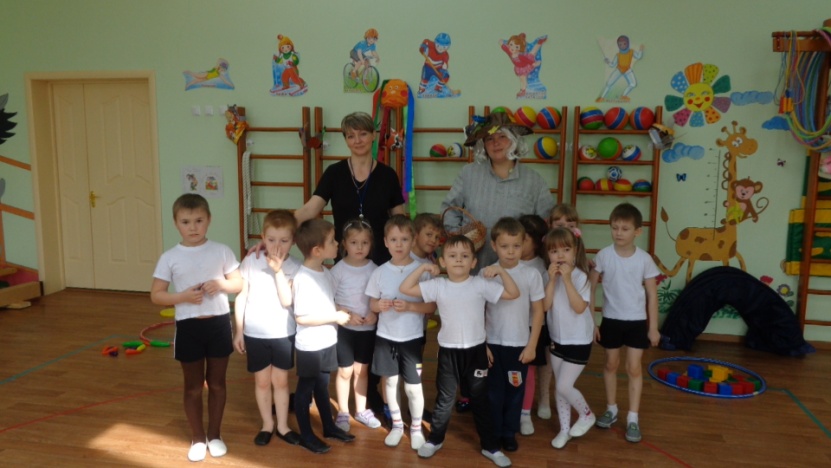 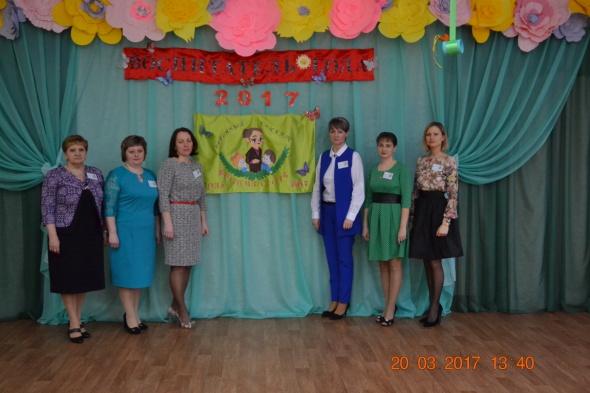 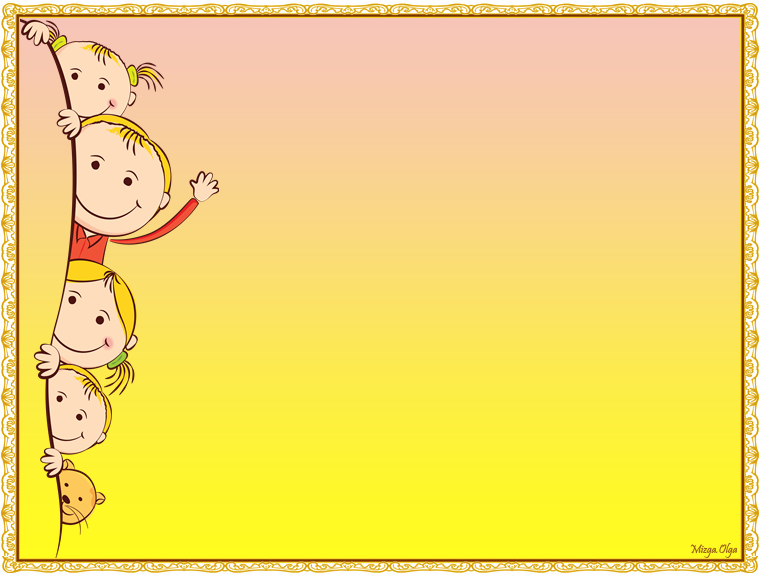 Апрель
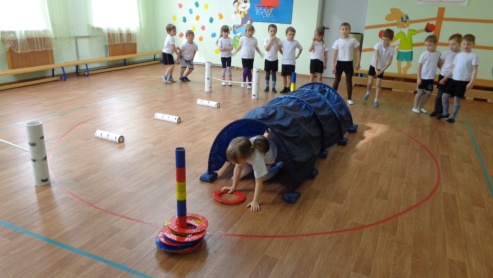 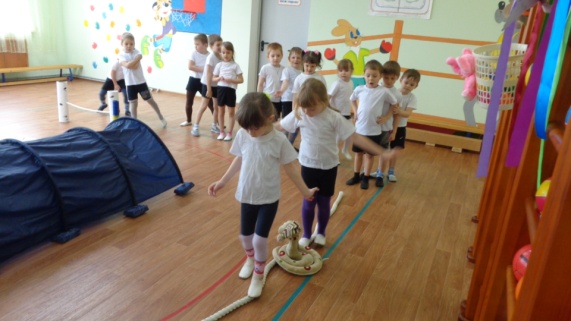 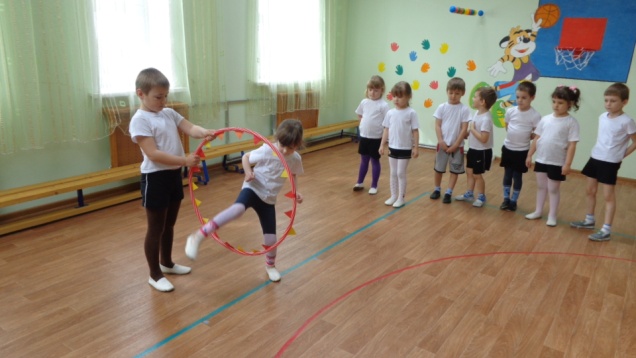 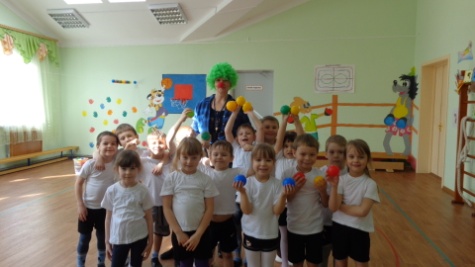 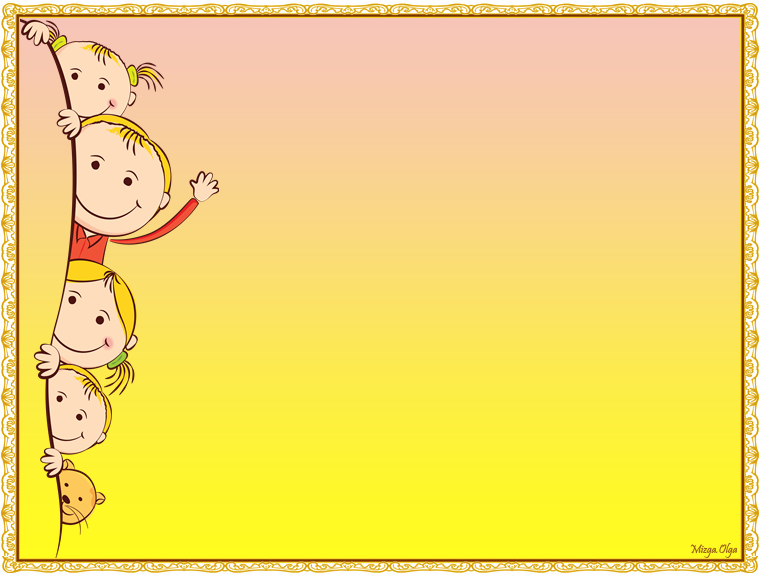 Май
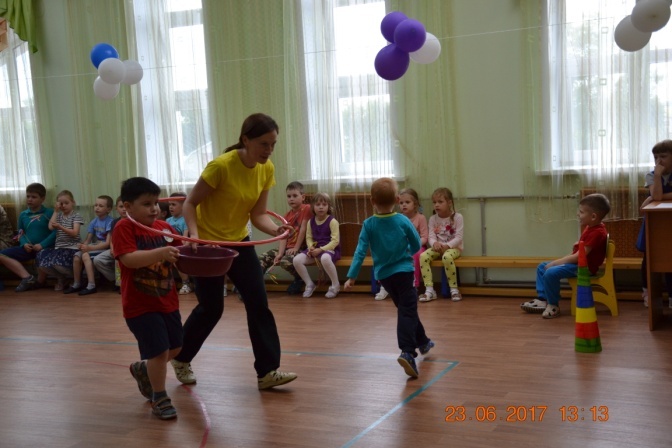 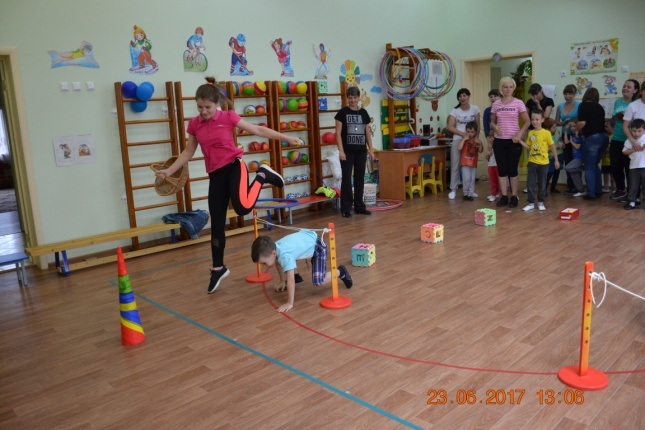 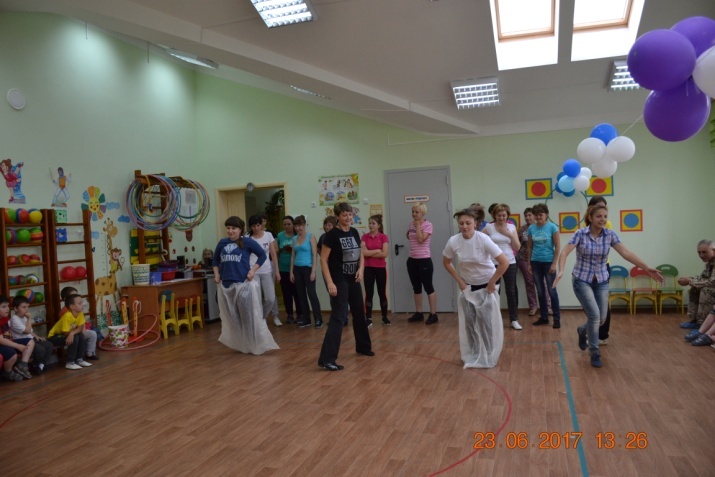 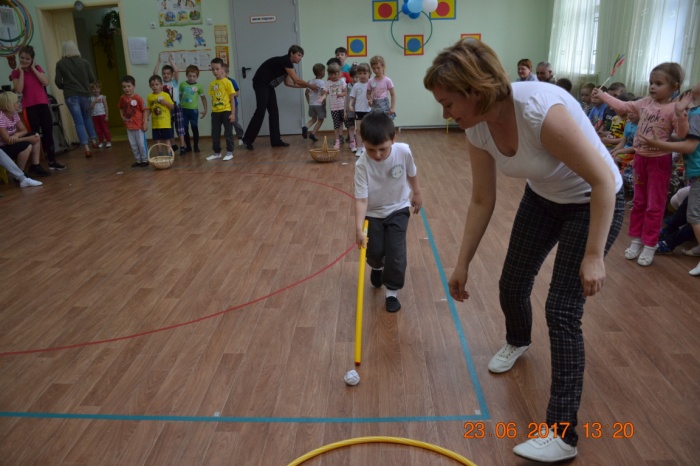 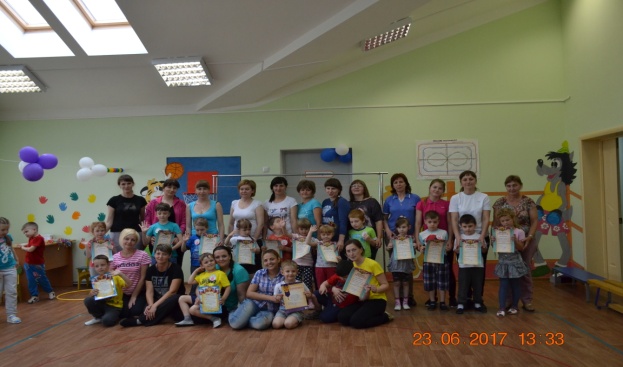 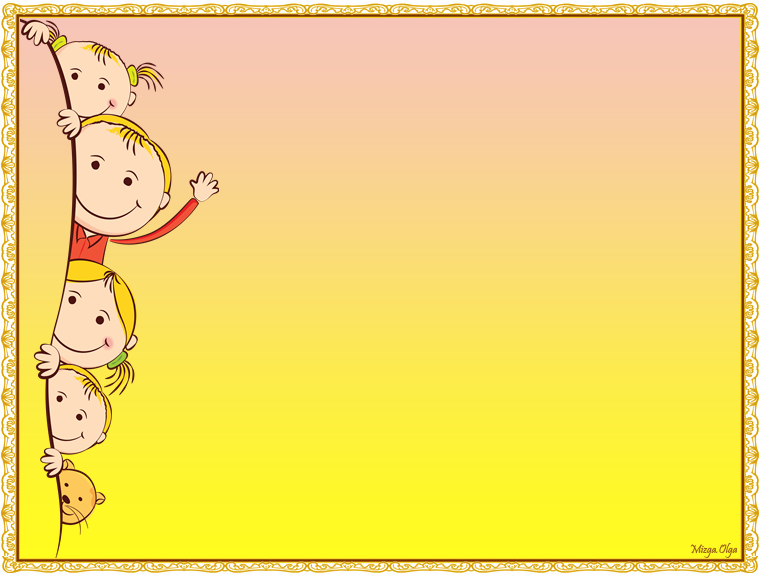 Выставка рисунков «Зимние забавы»
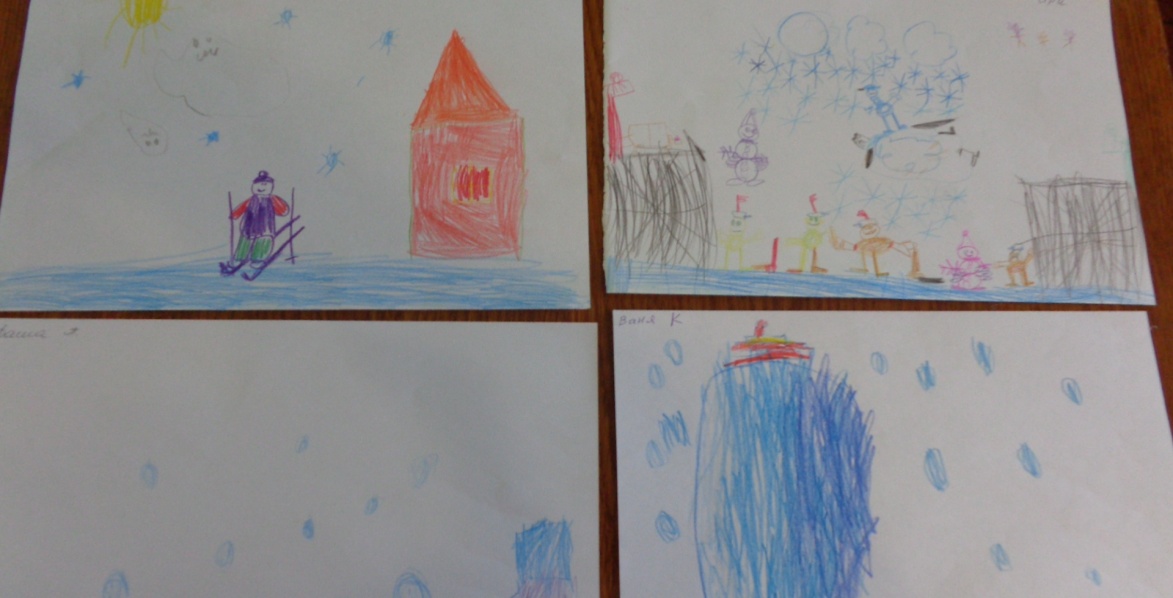 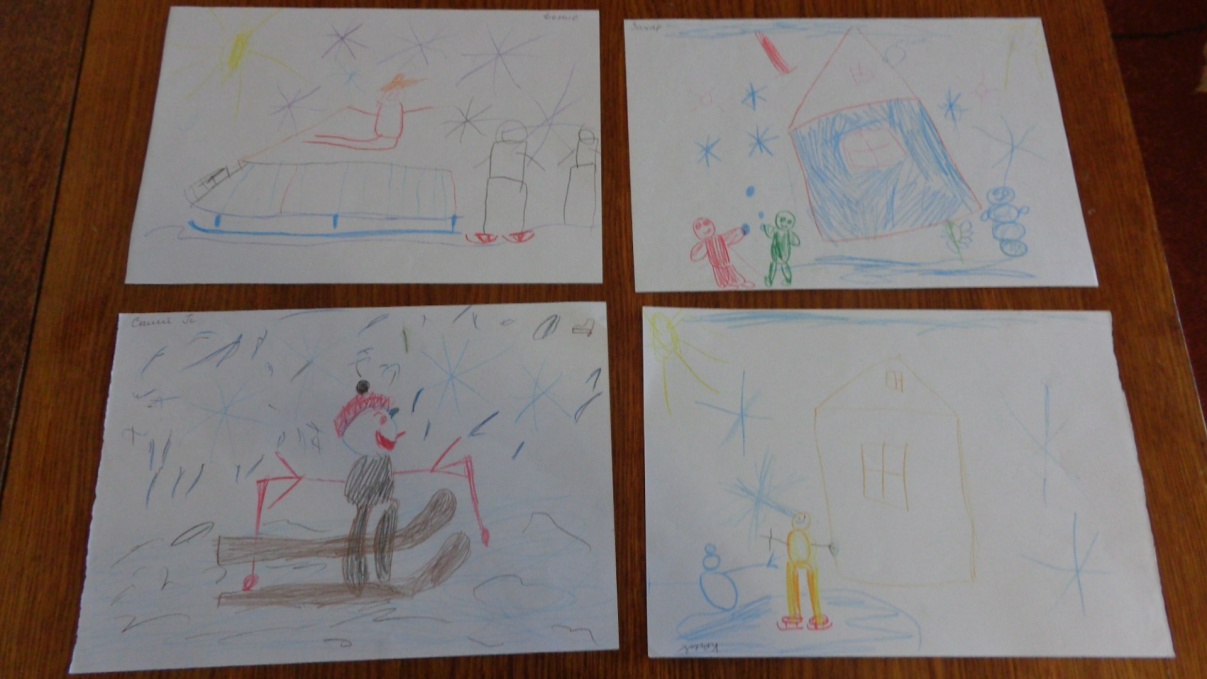 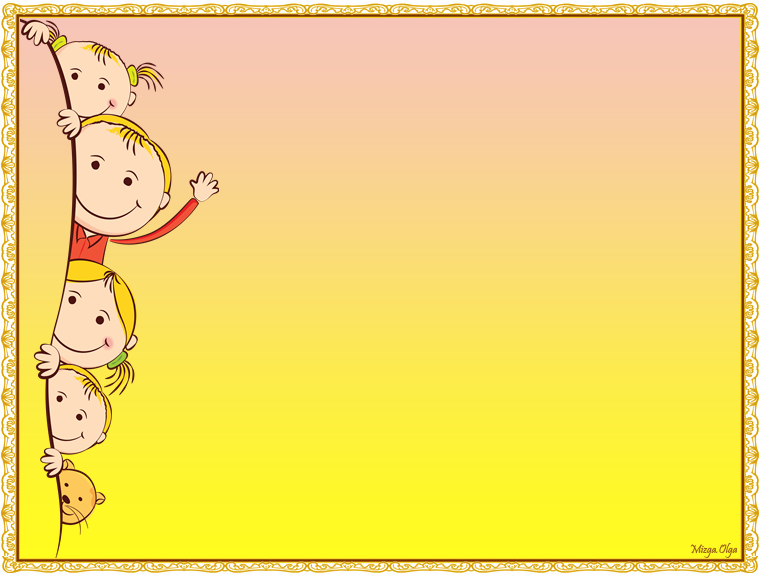 Выставка рисунков «Что для здоровья хорошо, что плохо»
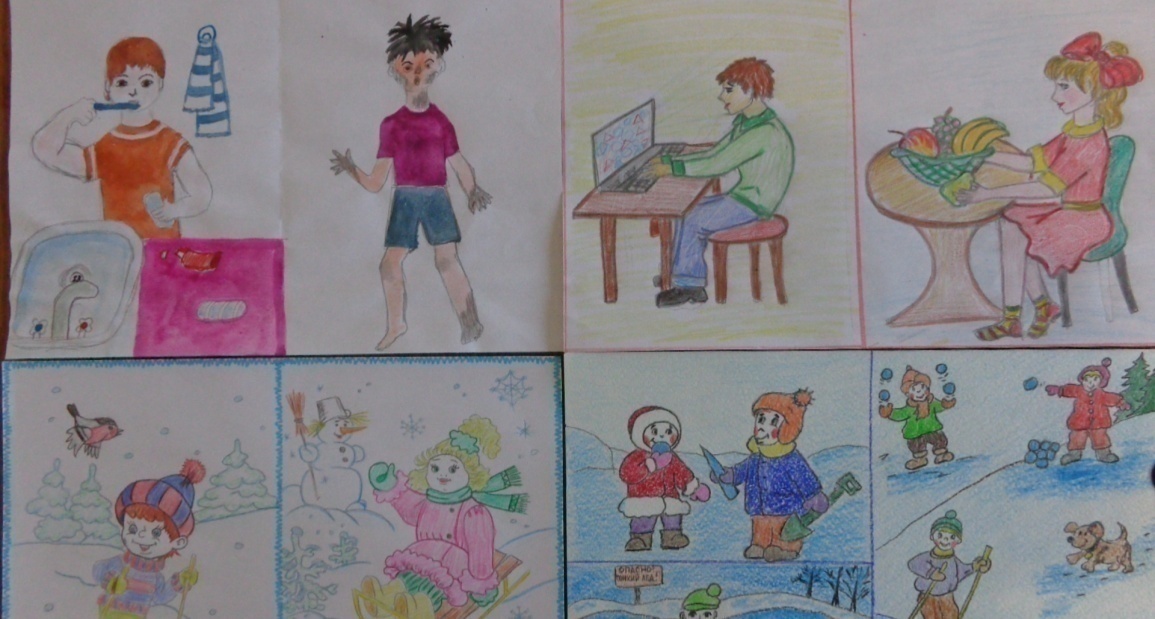 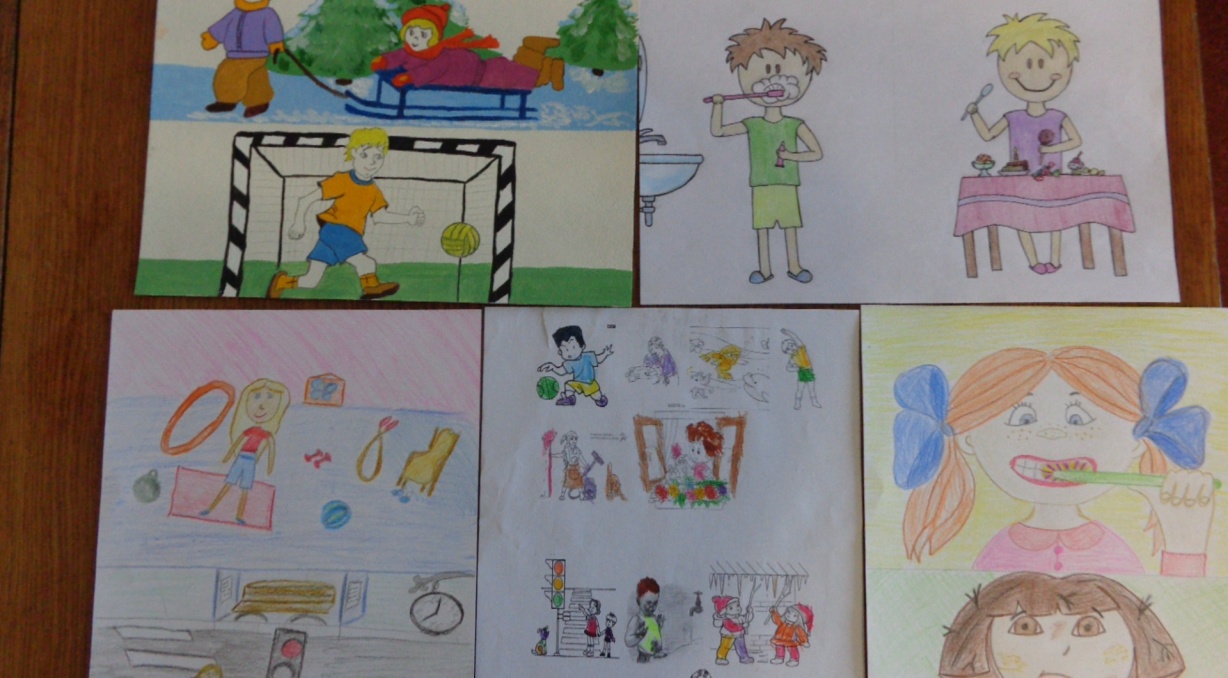 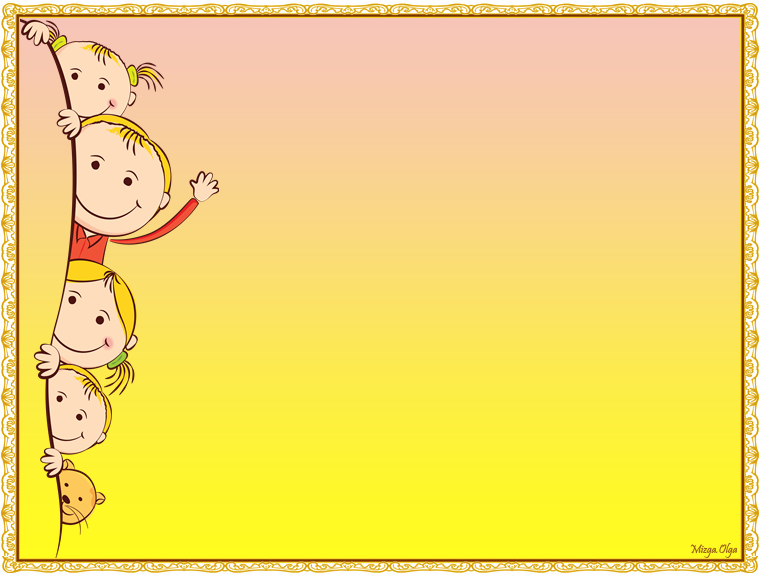 Выставка рисунков «Виды спорта»
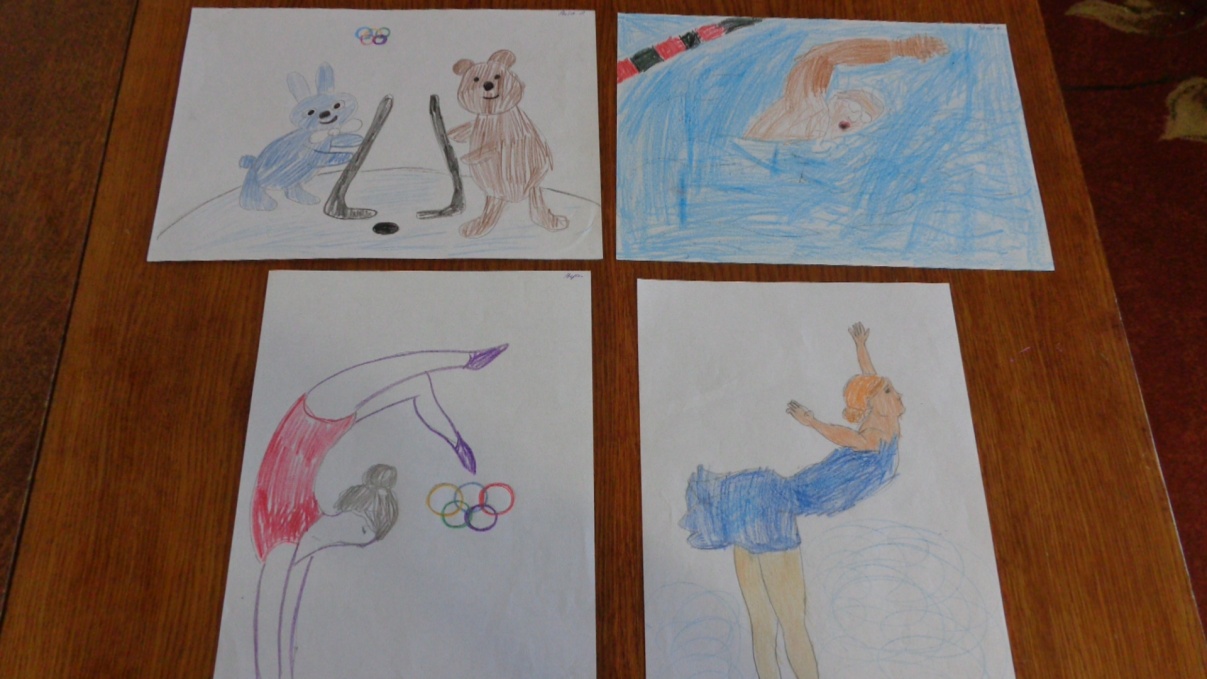 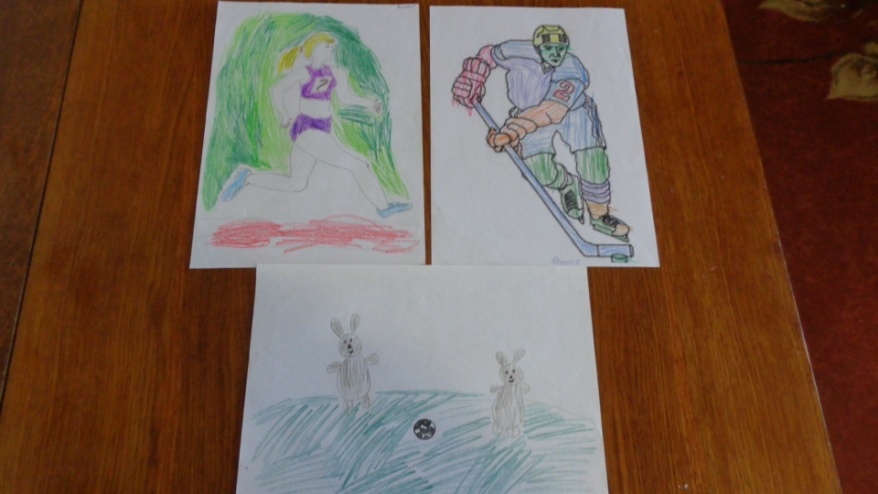 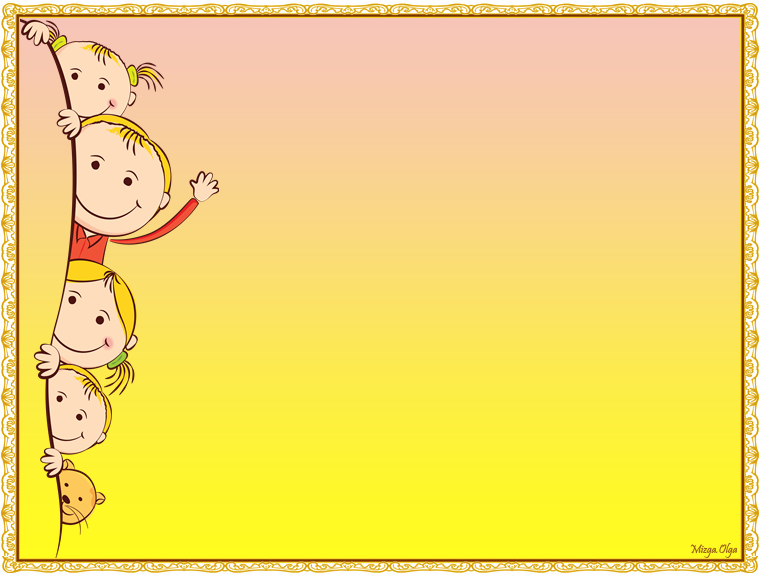 Итог:
Дети занимаются физкультурой с удовольствием.
Освоили элементы спортивных игр.
Различают и называют виды спорта.
Педагоги и родители проявили интерес в оздоровительной работе с детьми.
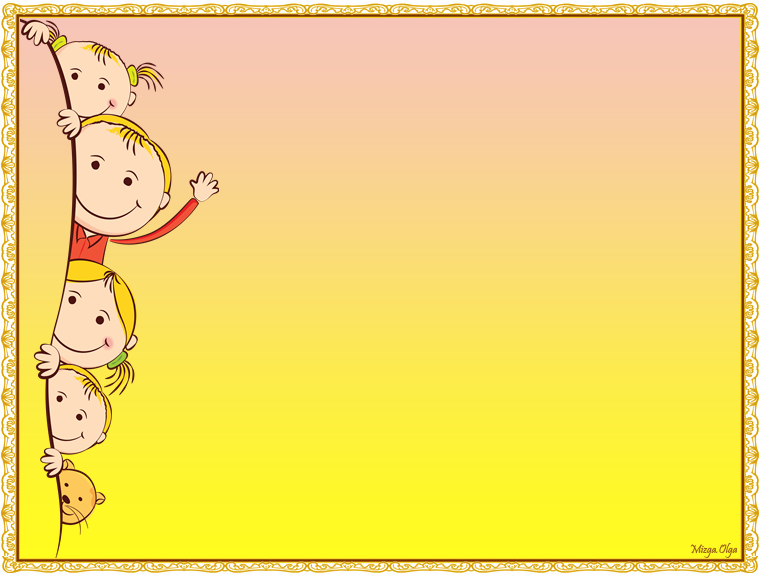 Спасибо за внимание!